Séminaire national BTS Maintenance des Systèmes – Lycée Raspail Paris
13 et 14 novembre 2014
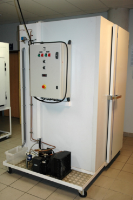 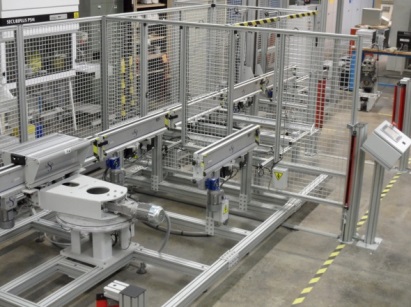 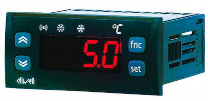 La sous-épreuve E 51  Maintenance corrective d’un bien
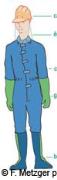 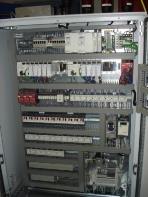 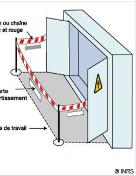 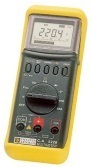 Pascal DENIS – Lycée Colbert-de-Torcy SABLÉ/SARTHE
1
La sous-épreuve E51 : Maintenance corrective d’un bien
1. Définition de la sous épreuve
Cette sous-épreuve a pour objectif d’évaluer l’aptitude du candidat à :
- exploiter un dossier technique d’un système pluritechnologique ;
- mettre en œuvre une démarche de diagnostic sur un système en dysfonctionnement ;
- procéder à la remise en état de fonctionnement du système ;
- remettre en service le bien ;
- mettre en œuvre les mesures de prévention des risques pour les biens et les personnes ;
- mettre en œuvre les mesures de préservation de l’environnement.
Cette sous-épreuve a pour objet de valider tout ou partie de chacune des compétences suivantes :
*La compétence C15 n’est pas évaluée dans cette sous-épreuve U51 pour le candidat inscrit à l’examen pour l’option Systèmes éoliens.
2
La sous-épreuve E51 : Maintenance corrective d’un bien
1.Définition de la sous épreuve
3
La sous-épreuve E51 : Maintenance corrective d’un bien
2. Déroulement de la sous épreuve
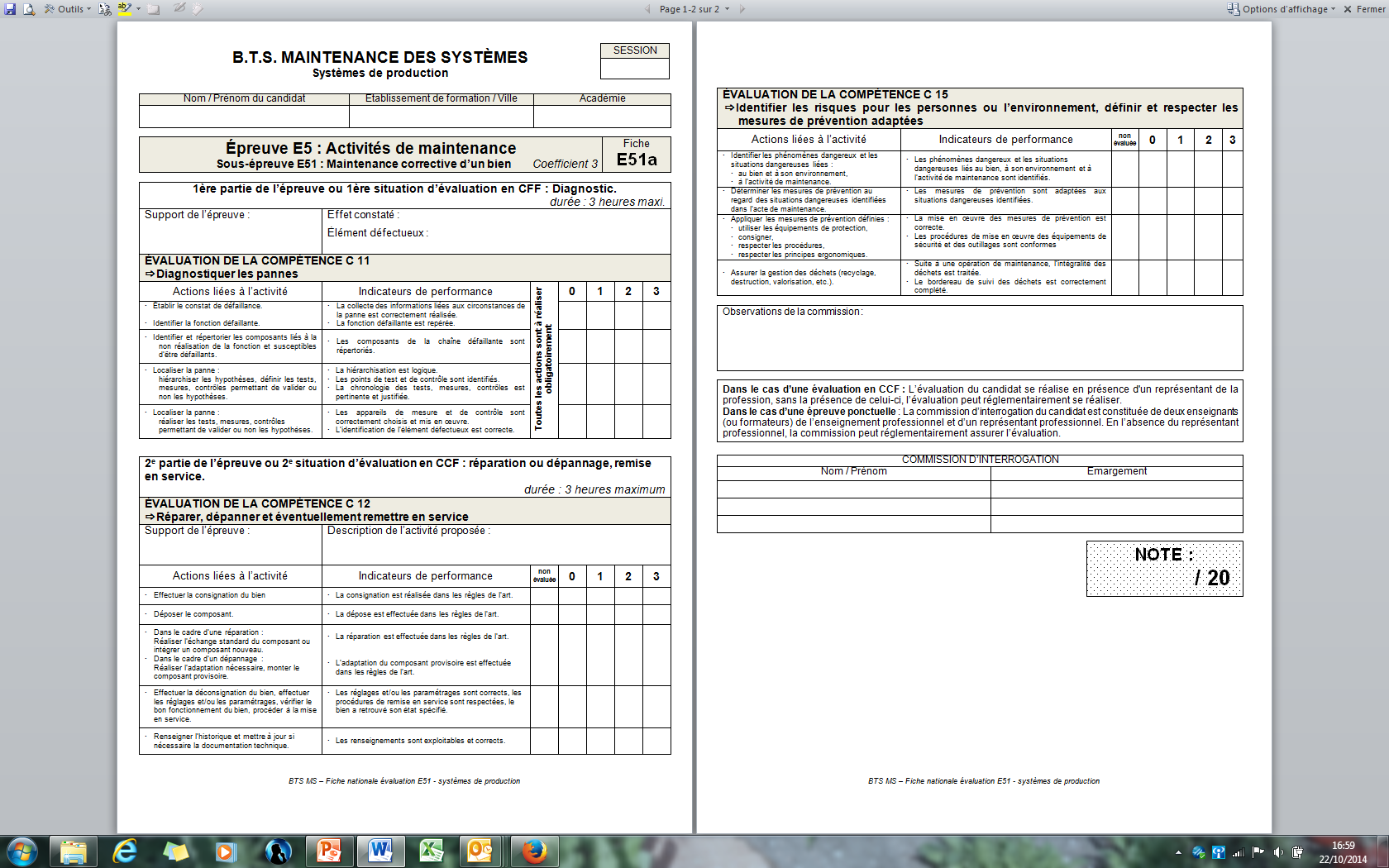 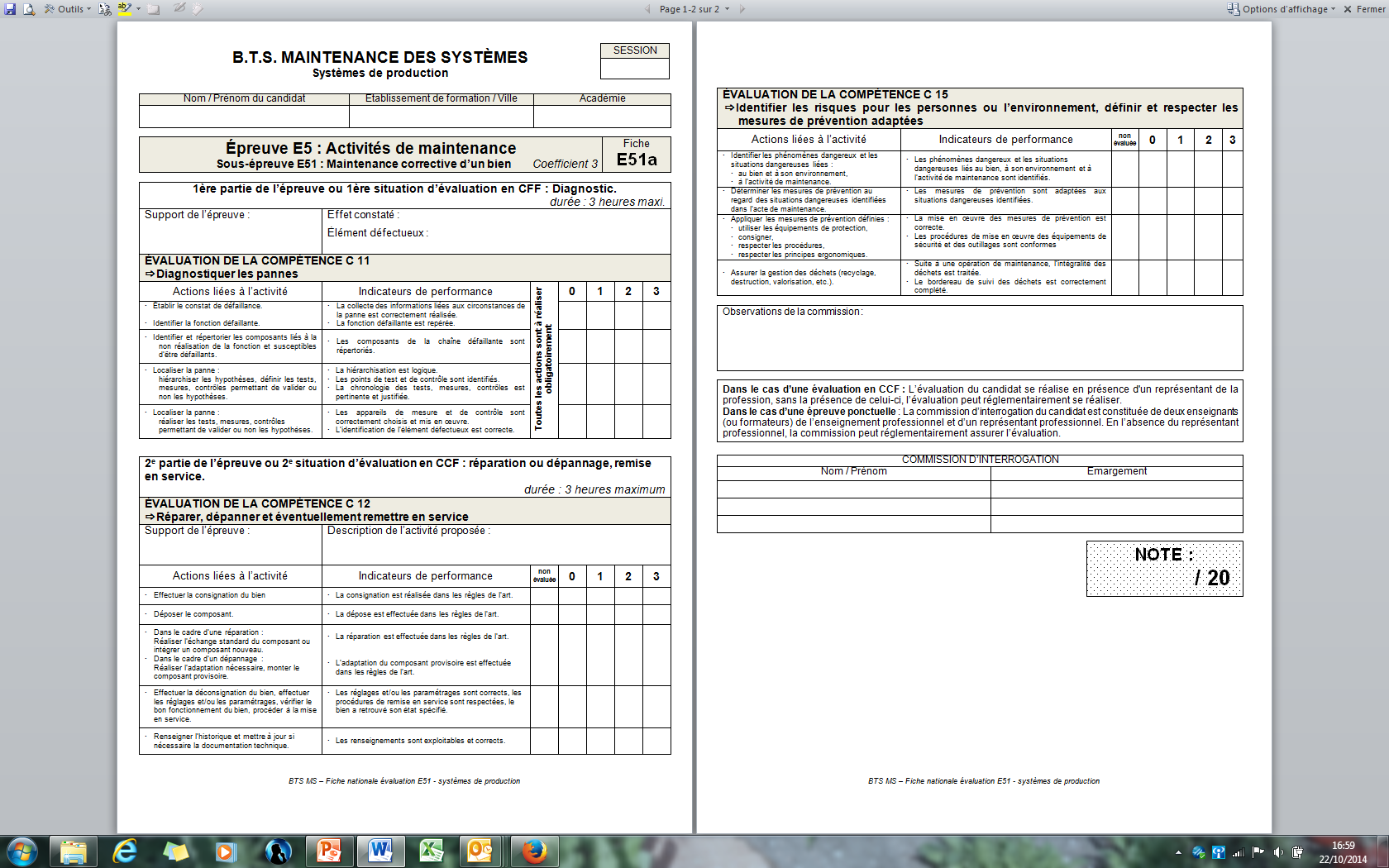 Fiche d’évaluation
E51 a
Fiche d’évaluation
E51 b
4
La sous-épreuve E51 : Maintenance corrective d’un bien
2. Déroulement de la sous épreuve
Pour chaque situation d’évaluation, il est fourni au candidat :

	- un bien en état de panne totale ou partielle
	- le dossier technique du bien
	- un ordre de travail précisant la problématique de maintenance
	- les composants nécessaires à la réparation ou au dépannage
Le candidat dispose également des appareils de mesure, de l’outillage et des équipements de protection, qu’il doit choisir en fonction de son intervention.
5
La sous-épreuve E51 : Maintenance corrective d’un bien
2. Déroulement de la sous épreuve
Exemple d’ordres de travaux
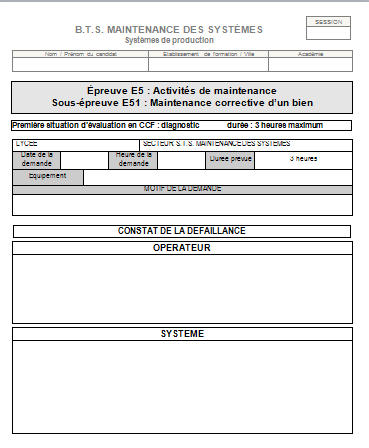 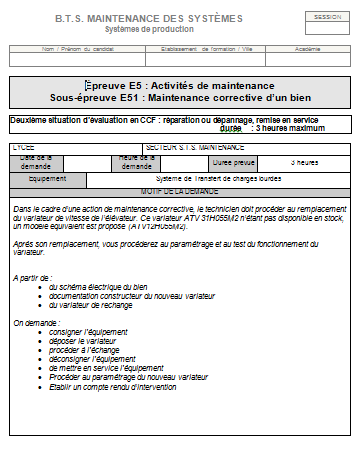 6
La sous-épreuve E51 : Maintenance corrective d’un bien
3. La méthodologie de diagnostic
7
La sous-épreuve E51 : Maintenance corrective d’un bien
3. La méthodologie de diagnostic
Pascal DENIS – Lycée Colbert-de-Torcy SABLÉ/SARTHE
8
La sous-épreuve E51 : Maintenance corrective d’un bien
4. Support(s) de la sous épreuve
Pour les options : 
systèmes de production
systèmes énergétiques et fluidiques
Dans le contexte professionnel de son activité, le technicien supérieur en maintenance des systèmes peut être amené à : 
	- établir un diagnostic et déléguer la réparation si elle nécessite des 	  	  compétences d’un autre niveau que celui du BTS
	- effectuer une réparation et une remise en service suite à un diagnostic qu’il 	  aura conduit ou non.
Pour la sous-épreuve E51, il peut être envisagé de proposer les évaluations sur les phases de diagnostic et de réparation sur des systèmes différents afin de viser les compétences exigées du référentiel et de prendre en compte la diversité technologique des parties commandes et des parties opératives présentes sur le parc de la formation.
9
La sous-épreuve E51 : Maintenance corrective d’un bien
4. Support(s) de la sous épreuve
Pour l’option systèmes de production
Exemples de supports et nature des interventions : exemple 1
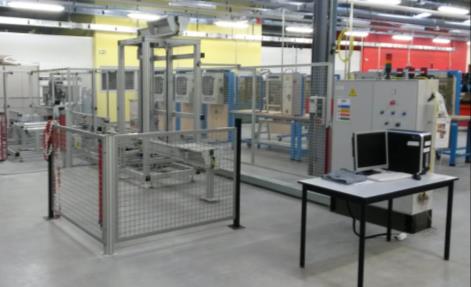 Système de transfert de charges lourdes
La réparation ne permet pas de viser la compétence C12
10
La sous-épreuve E51 : Maintenance corrective d’un bien
4. Support(s) de la sous épreuve
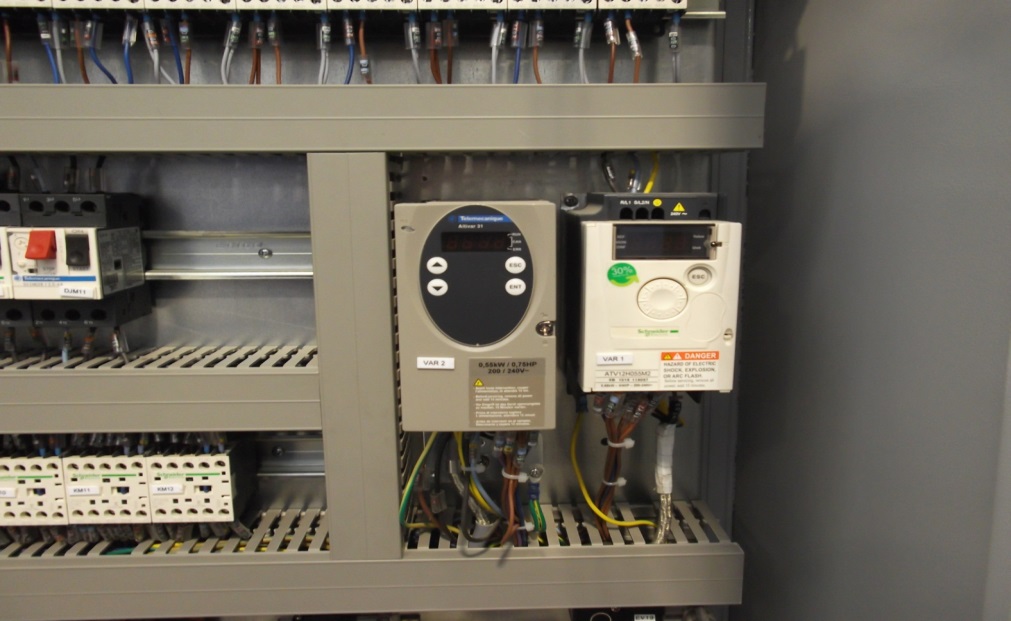 Pour l’option systèmes de production
Exemples de supports et nature des interventions : exemple 1
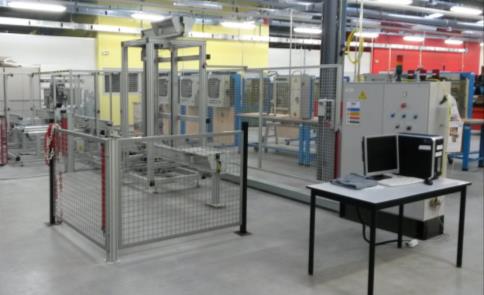 Système de transfert de charges lourdes
11
La sous-épreuve E51 : Maintenance corrective d’un bien
4. Support(s) de la sous épreuve
Pour l’option systèmes de production
Exemples de supports et nature des interventions : exemple 2
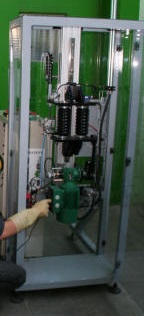 La réparation  ne permet pas de mobiliser la compétence C12
Machine de tests
12
La sous-épreuve E51 : Maintenance corrective d’un bien
4. Support(s) de la sous épreuve
Pour l’option systèmes de production
Exemples de supports et nature des interventions: exemple 2
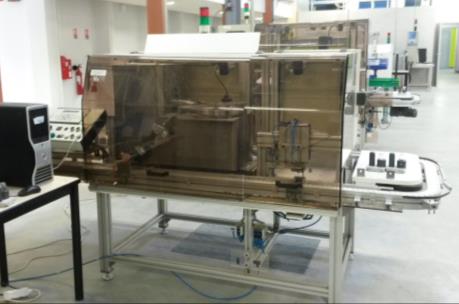 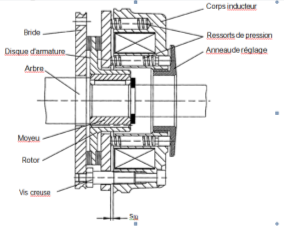 Système de conditionnement
13
La sous-épreuve E51 : Maintenance corrective d’un bien
4. Support(s) de la sous épreuve
Pour l’option systèmes énergétiques et fluidiques
Exemples de supports et nature des interventions : exemple 1
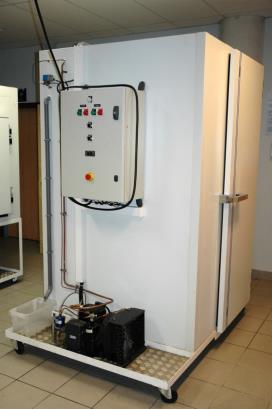 Chambre froide mono étagée
14
Serge Sandre – Lycée Raspail Paris
La sous-épreuve E51 : Maintenance corrective d’un bien
4. Support(s) de la sous épreuve
Pour l’option systèmes énergétiques et fluidiques
Exemples de supports et nature des interventions : exemple 1
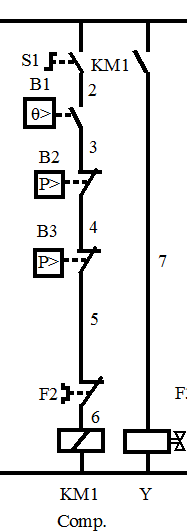 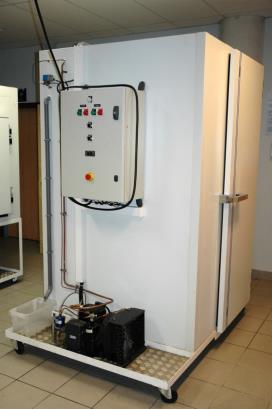 Lecture de la chaîne de sécurité. Identifier le contact ouvert dans la chaîne de démarrage du moteur du compresseur.
Chambre froide mono étagée
15
La sous-épreuve E51 : Maintenance corrective d’un bien
4. Support(s) de la sous épreuve
Pour l’option systèmes énergétiques et fluidiques
Exemples de supports et nature des interventions : exemple 1
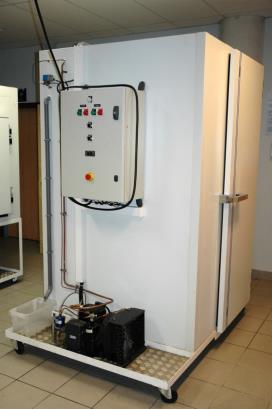 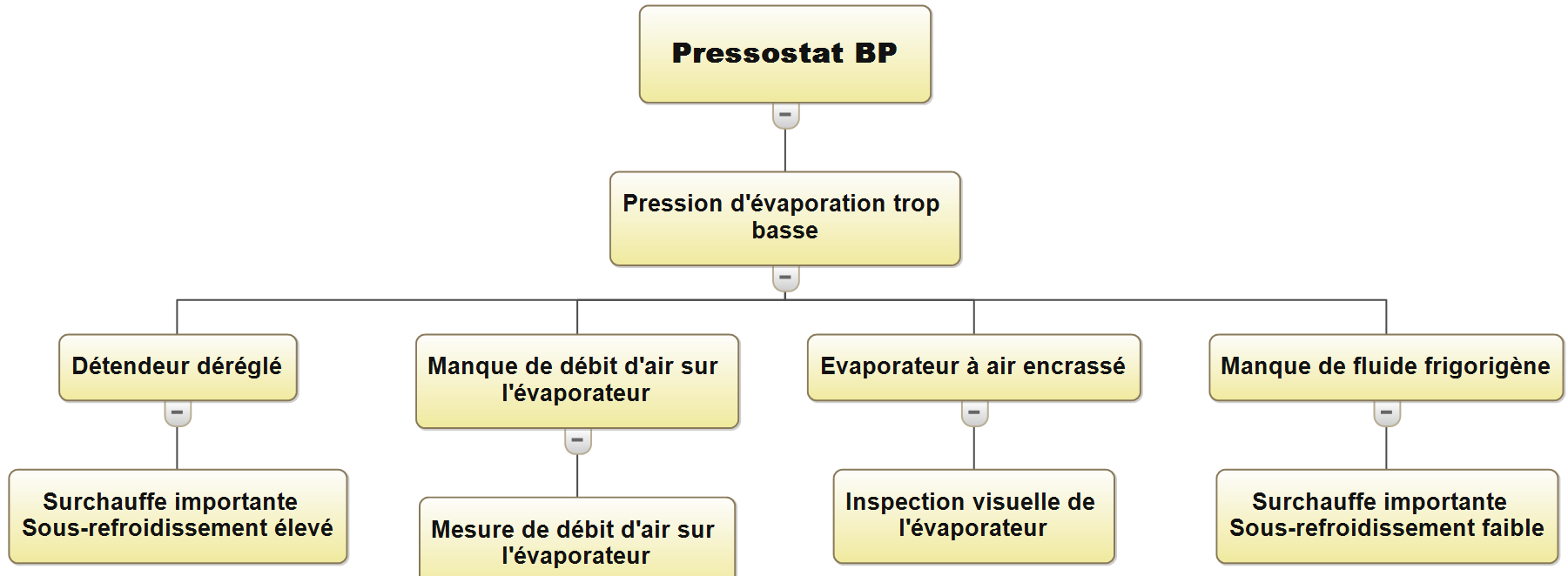 Chambre froide mono étagée
16
La sous-épreuve E51 : Maintenance corrective d’un bien
4. Support(s) de la sous épreuve
Pour l’option systèmes énergétiques et fluidiques
Exemples de supports et nature des interventions : exemple 1
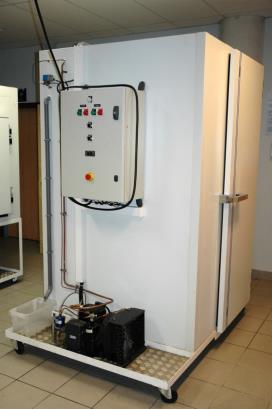 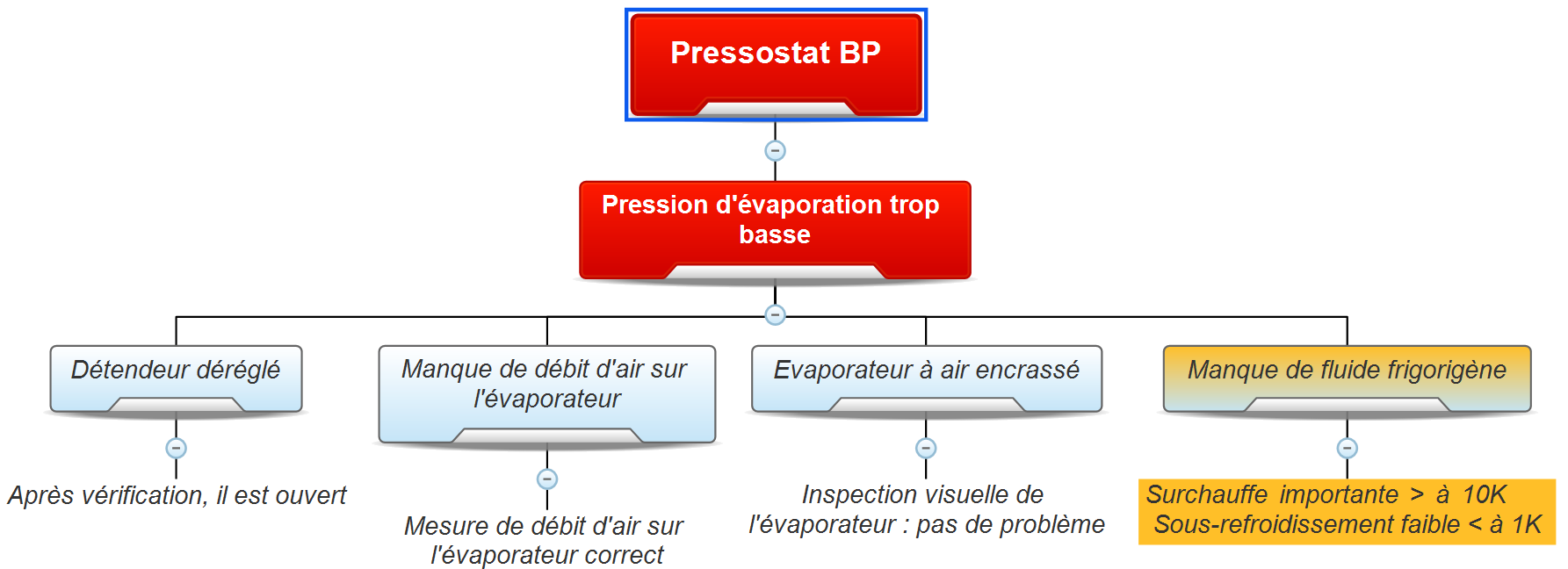 Chambre froide mono étagée
17
La sous-épreuve E51 : Maintenance corrective d’un bien
4. Support(s) de la sous épreuve
Pour l’option systèmes énergétiques et fluidiques
Exemples de supports et nature des interventions : exemple 1
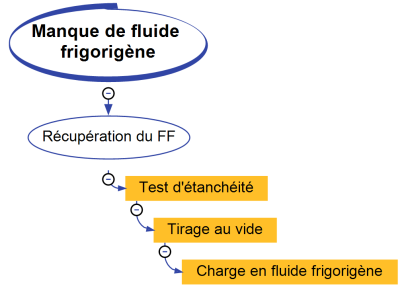 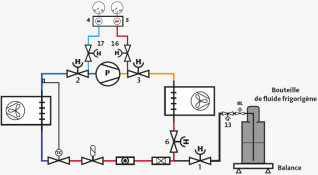 18
La sous-épreuve E51 : Maintenance corrective d’un bien
4. Support(s) de la sous épreuve
Pour l’option systèmes énergétiques et fluidiques
Exemples de supports et nature des interventions : exemple 1
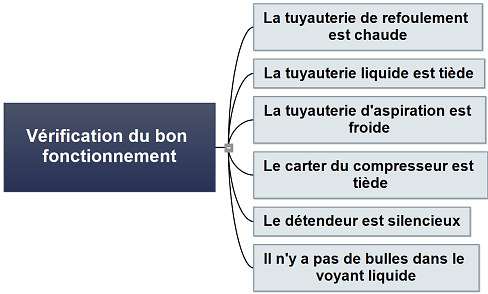 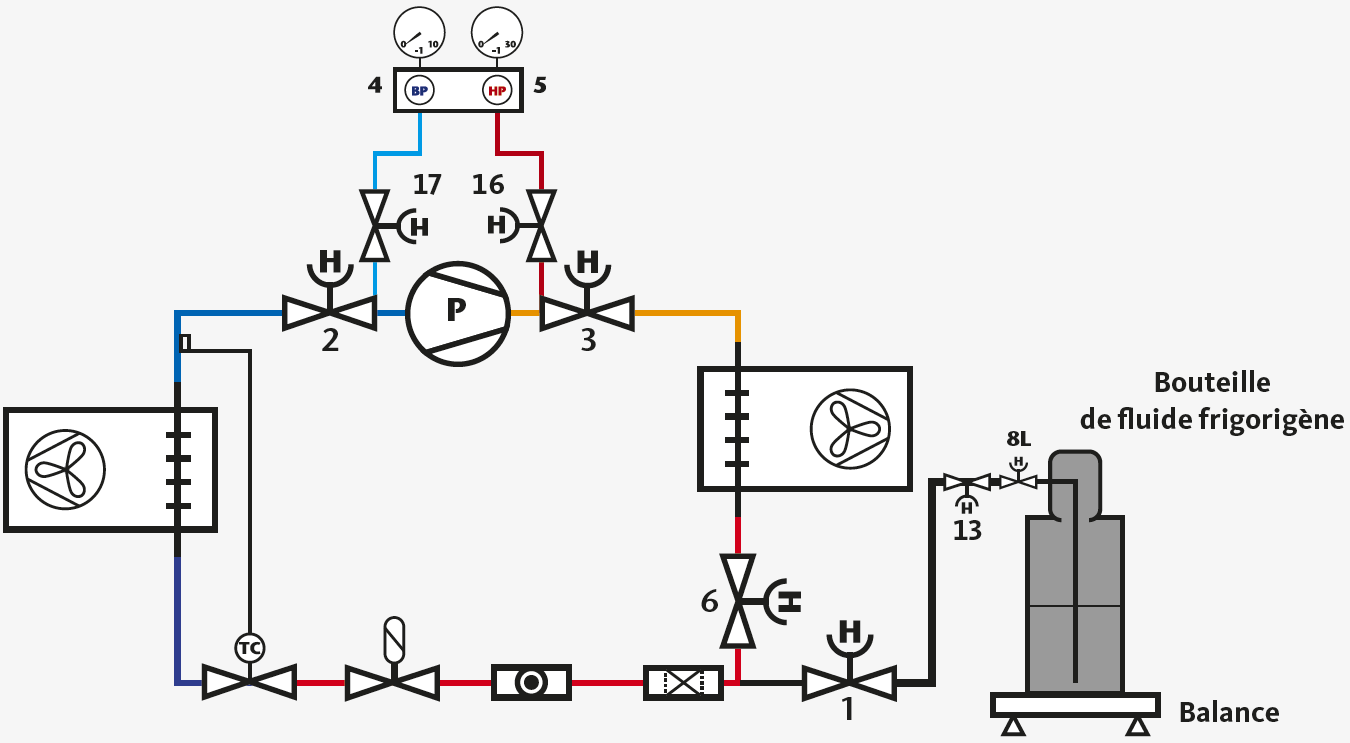 Chambre froide mono étagée
19
La sous-épreuve E51 : Maintenance corrective d’un bien
4. Support(s) de la sous épreuve
Pour l’option systèmes énergétiques et fluidiques
Exemples de supports et nature des interventions : exemple 2
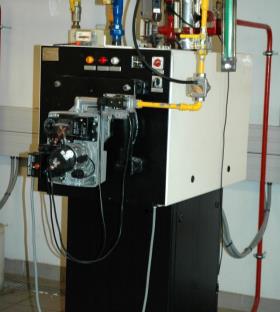 Chaudière gaz
20
La sous-épreuve E51 : Maintenance corrective d’un bien
4. Support(s) de la sous épreuve
Pour l’option systèmes énergétiques et fluidiques
Exemples de supports et nature des interventions : exemple 2
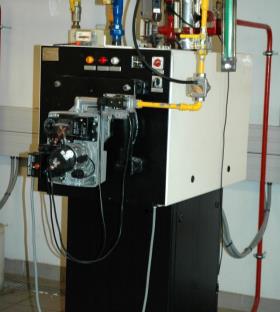 Voyant allumé
Chaudière gaz
21
La sous-épreuve E51 : Maintenance corrective d’un bien
4. Support(s) de la sous épreuve
Pour l’option systèmes énergétiques et fluidiques
Exemples de supports et nature des interventions : exemple 2
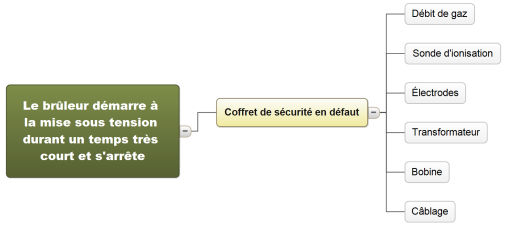 22
La sous-épreuve E51 : Maintenance corrective d’un bien
4. Support(s) de la sous épreuve
Pour l’option systèmes énergétiques et fluidiques
Exemples de supports et nature des interventions : exemple 2
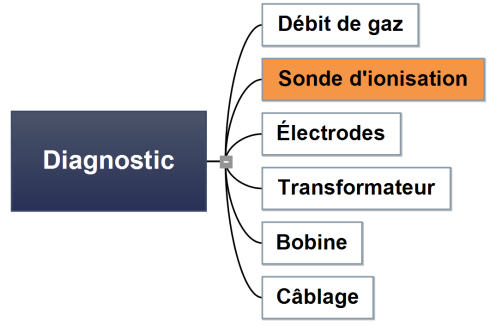 23
La sous-épreuve E51 : Maintenance corrective d’un bien
4. Support(s) de la sous épreuve
Pour l’option systèmes énergétiques et fluidiques
Exemples de supports et nature des interventions : exemple 2
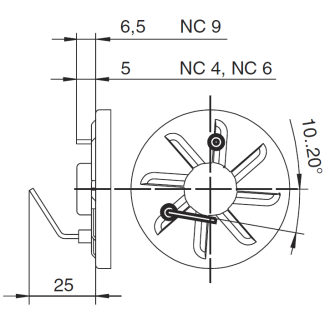 Sonde d’ionisation
Vue de face du déflecteur
24
La sous-épreuve E51 : Maintenance corrective d’un bien
4. Support(s) de la sous épreuve
Pour l’option systèmes éoliens
Le technicien supérieur en maintenance des systèmes éoliens est amené à conduire des activités de maintenance corrective sur site isolé afin de rétablir au plus vite la production électrique des éoliennes en état de dysfonctionnement. Il est donc conduit à enchaîner sur site les opérations de diagnostic, réparation et remise en service.
Dans cette perspective, la sous-épreuve en CCF ou en ponctuel de 6 heures maximum doit permettre de mettre en situation successivement ces trois phases d'activités. 
Pour offrir le maximum de situations d’évaluation possibles,  les supports de l'épreuve peuvent être des systèmes fonctionnels éoliens ou de production d’un établissement de formation.
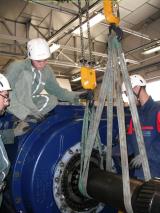 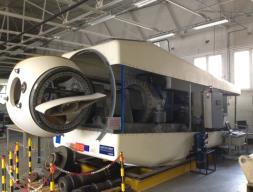 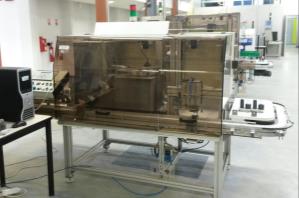 25
Séminaire national BTS Maintenance des Systèmes – Lycée Raspail Paris
13 et 14 novembre 2014
Merci de votre attention
Serge Sandre – Lycée Raspail Paris
Pascal DENIS – Lycée Colbert-de-Torcy SABLÉ/SARTHE
26